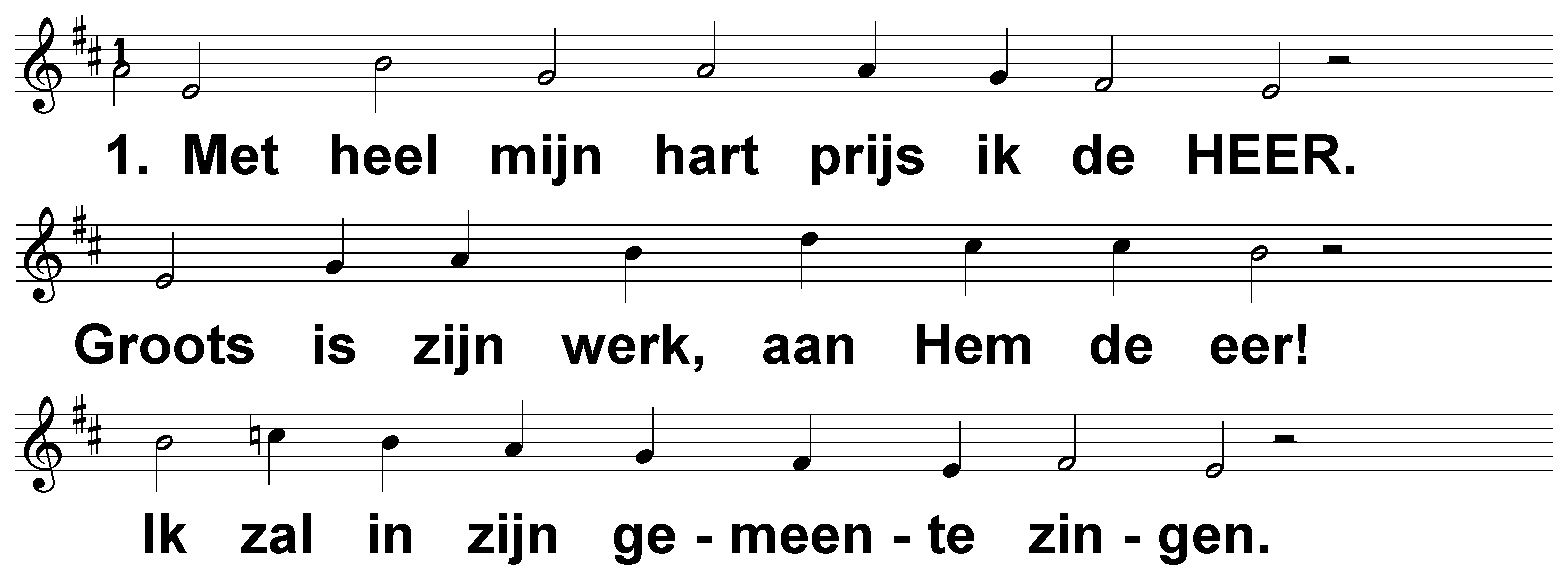 Psalm 111 (DNP)	t. A.J. Molenaar; m. Genève 1542 / Lyon 1547
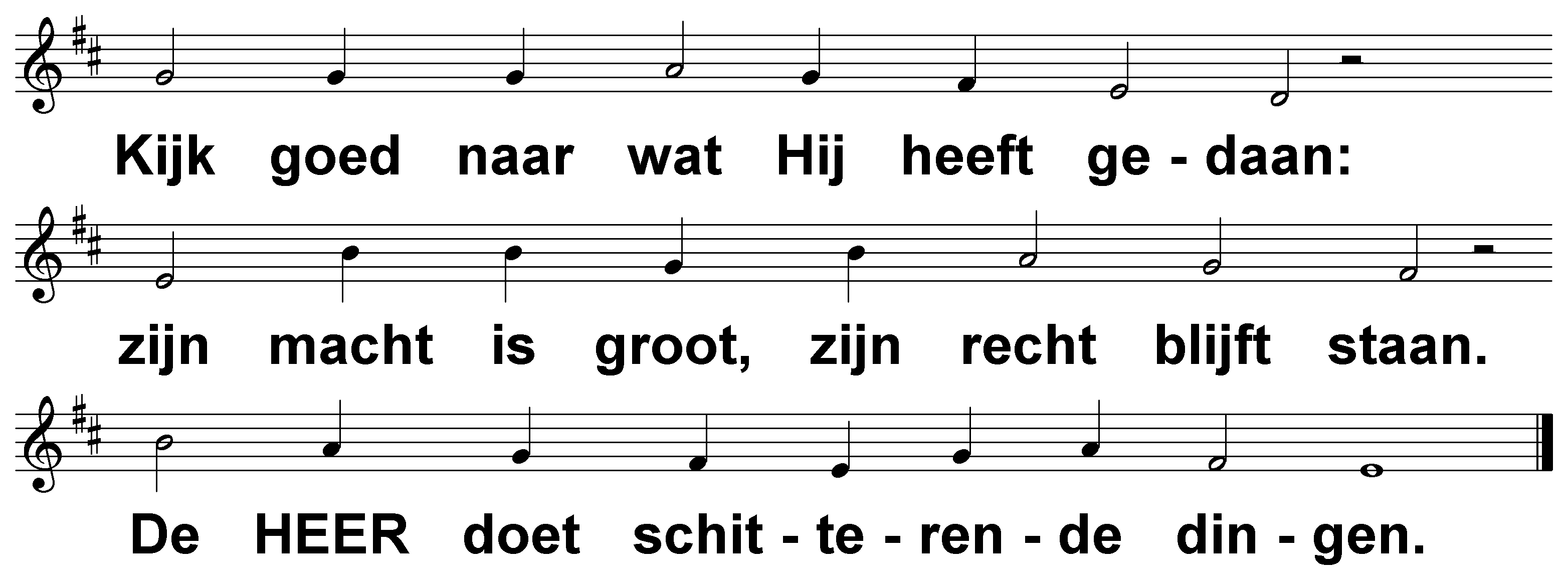 Psalm 111 (DNP)	t. A.J. Molenaar; m. Genève 1542 / Lyon 1547
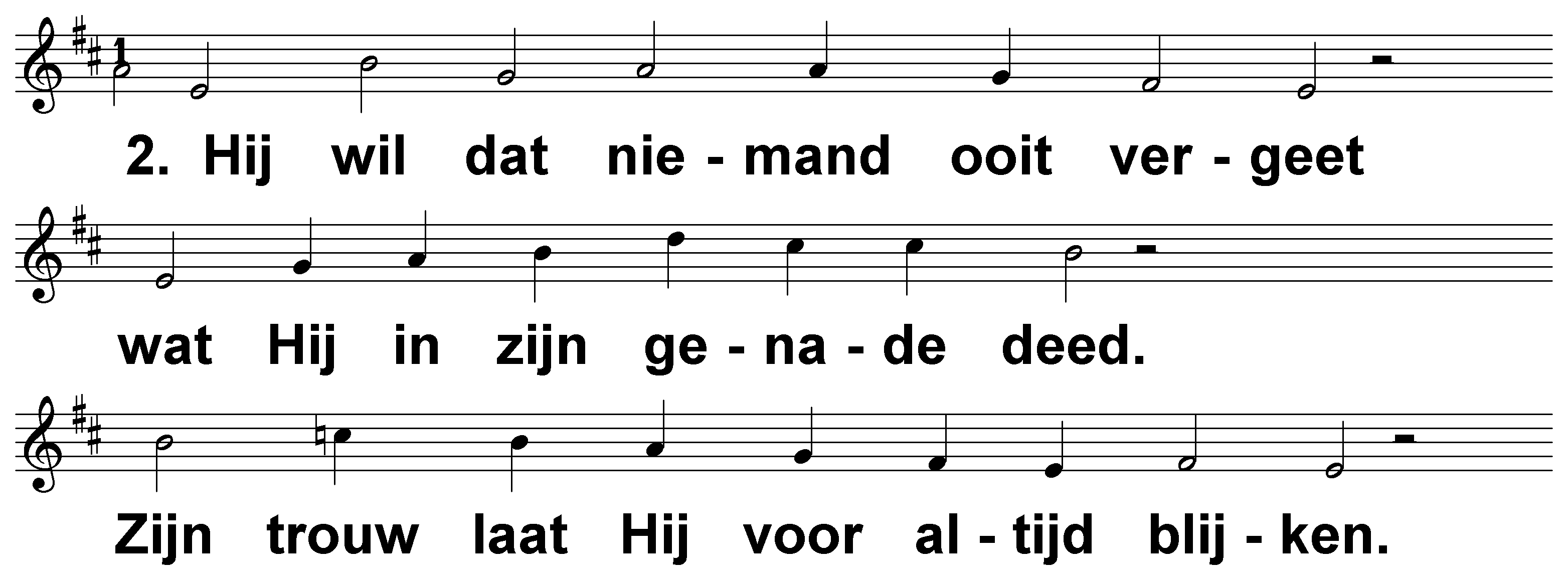 Psalm 111 (DNP)	t. A.J. Molenaar; m. Genève 1542 / Lyon 1547
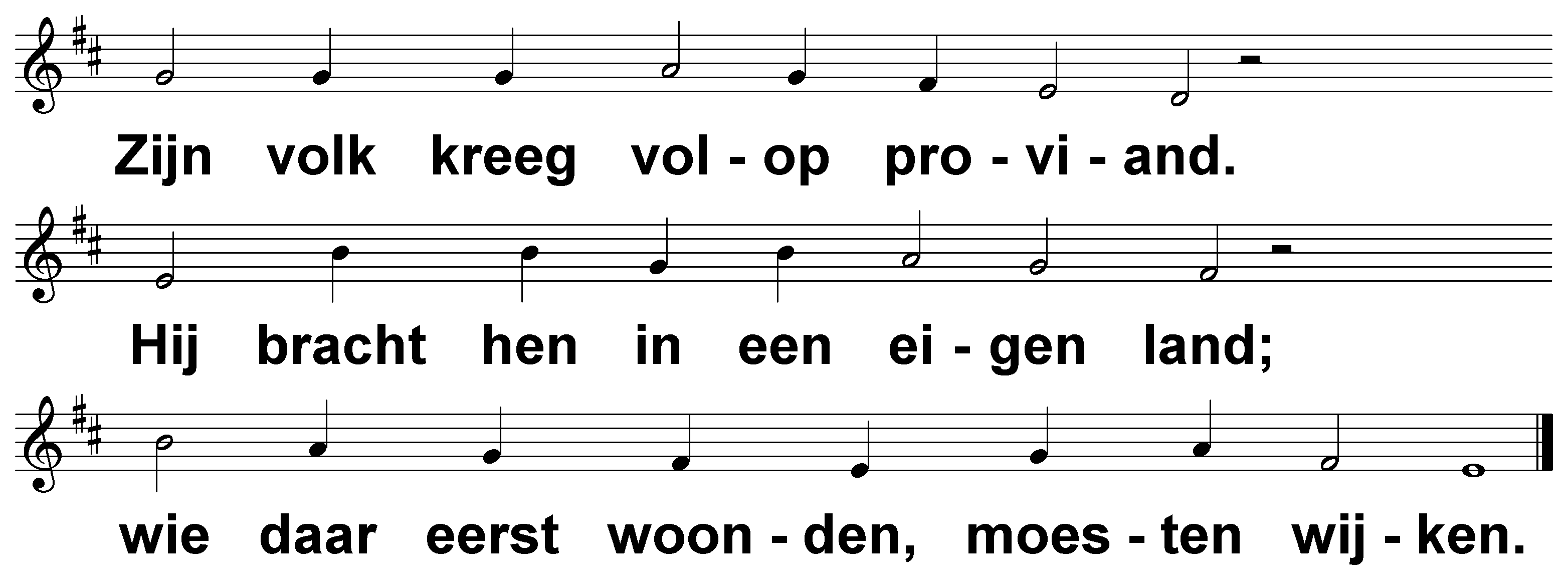 Psalm 111 (DNP)	t. A.J. Molenaar; m. Genève 1542 / Lyon 1547
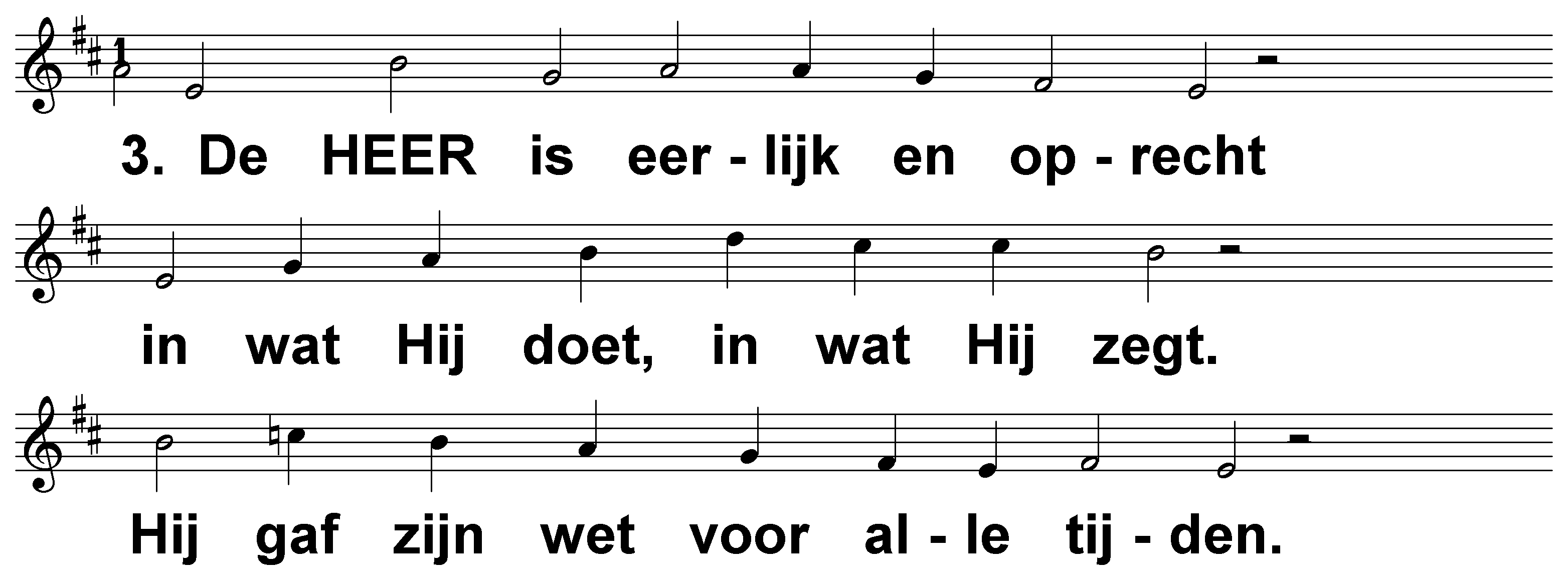 Psalm 111 (DNP)	t. A.J. Molenaar; m. Genève 1542 / Lyon 1547
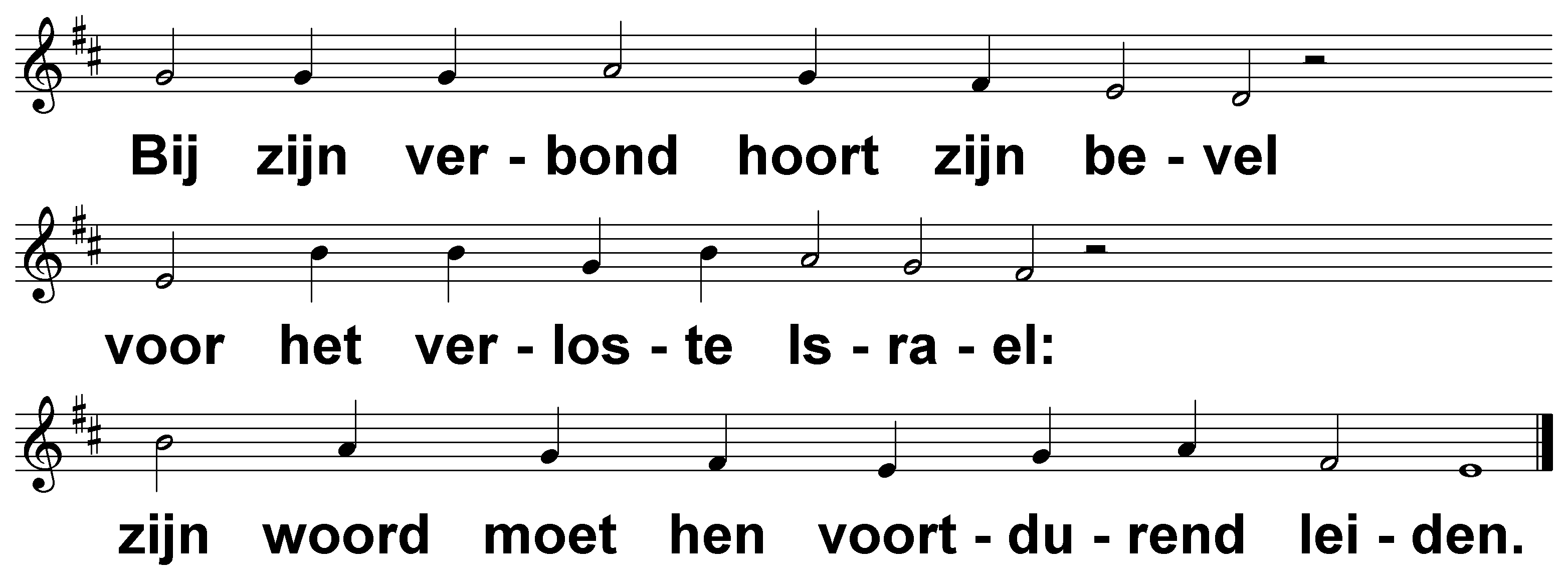 Psalm 111 (DNP)	t. A.J. Molenaar; m. Genève 1542 / Lyon 1547
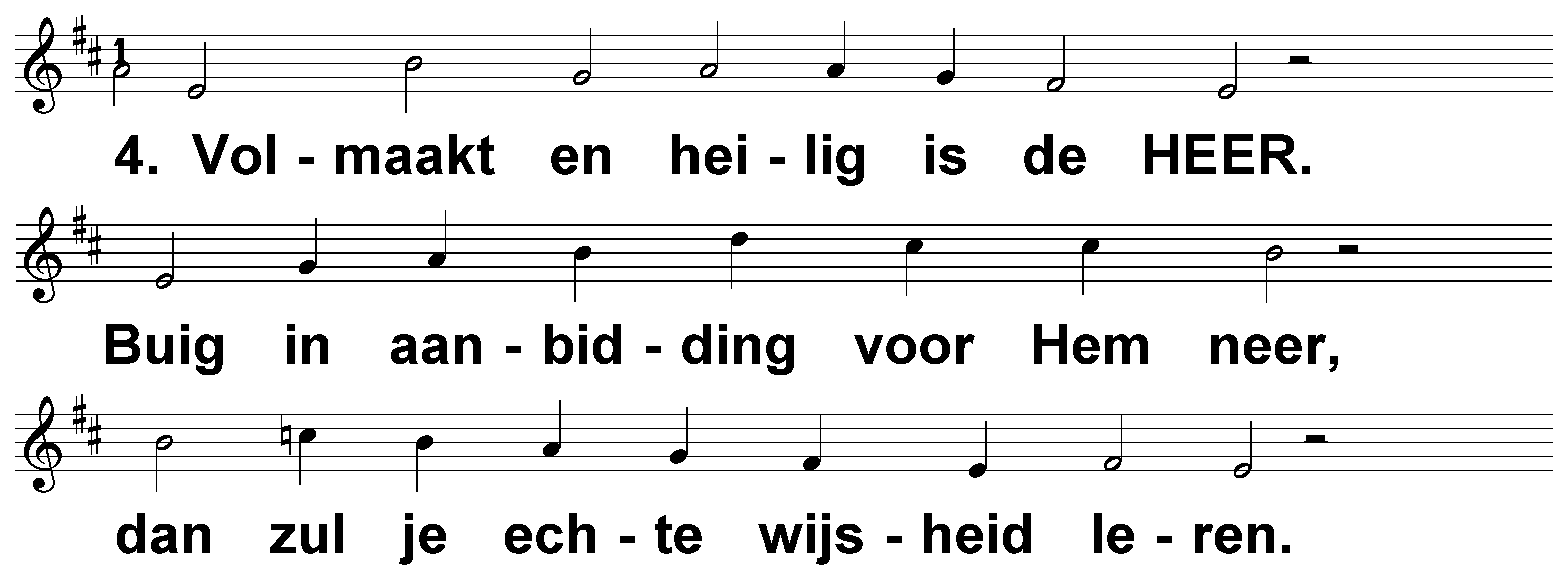 Psalm 111 (DNP)	t. A.J. Molenaar; m. Genève 1542 / Lyon 1547
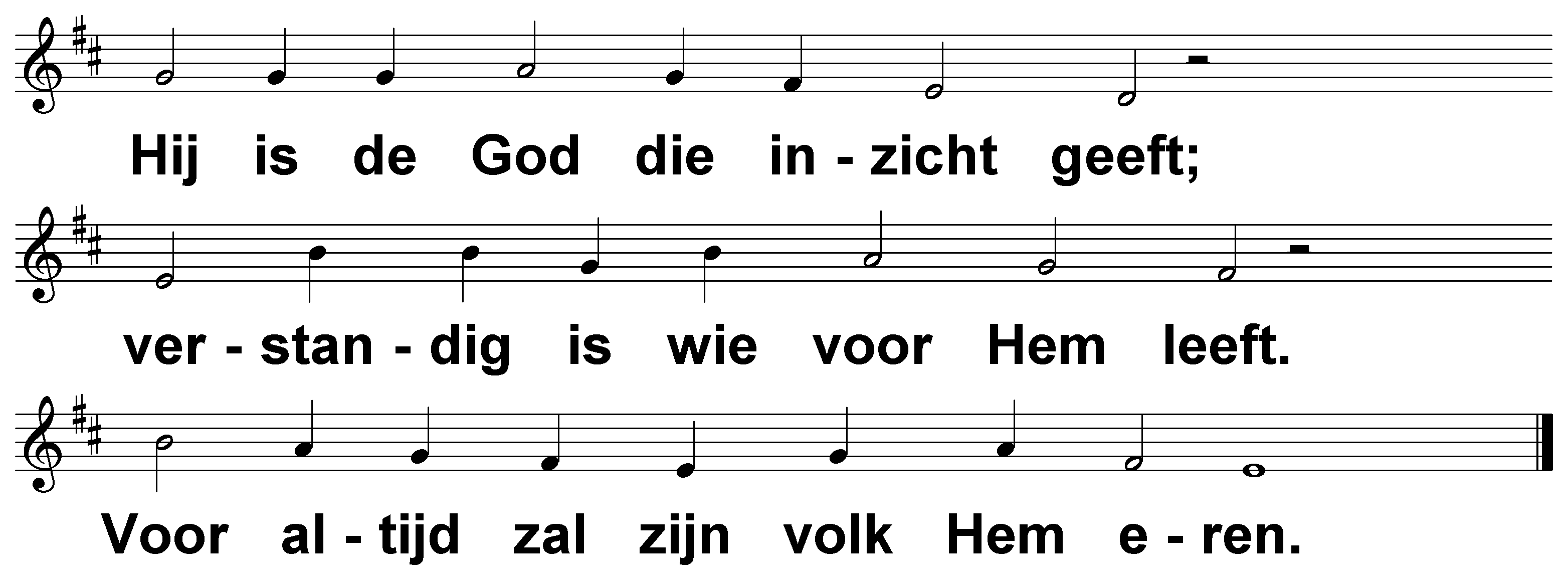 Psalm 111 (DNP)	t. A.J. Molenaar; m. Genève 1542 / Lyon 1547